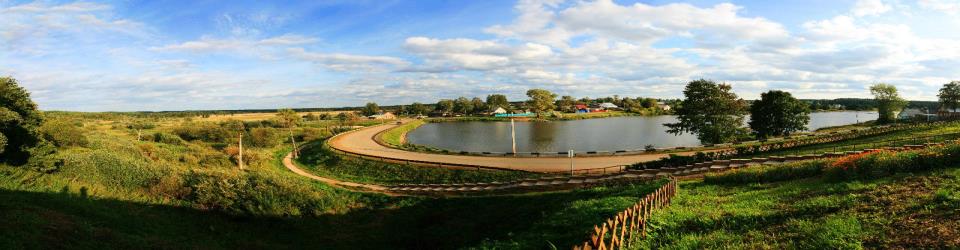 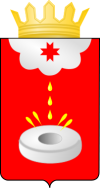 Муниципальное образование «Муниципальный округ Юкаменский район Удмуртской Республики»
за 1 полугодие 2022 года
БЮДЖЕТ ДЛЯ ГРАЖДАН
Отчет об исполнении бюджета Юкаменского района
Азбука бюджета
Бюджет — форма образования и расходования денежных средств, предназначенных для финансового обеспечения задач и функций государства и местного самоуправления.
Бюджет муниципального образования – фонд денежных средств, предназначенный для финансирования функций, отнесенных к предметам ведения местного самоуправления
Бюджет консолидированный – включает в себя бюджет района и бюджеты муниципальных образований-поселений
Муниципальная программа — комплекс взаимоувязанных по задачам, срокам и ресурсам мероприятий и инструментов, реализуемых органами местного самоуправления в целях достижения целей и задач социально-экономического развития муниципального образования в определенной сфере деятельности.
Муниципальный долг — обязательства муниципального района по полученным кредитам, предоставленным гарантиям перед кредиторами по обязательствам заемщиков.
Предельный объем муниципального долга - объем  муниципального долга, который не  должен превышать утвержденный общий годовой объем доходов бюджета муниципального образования без учета утвержденного объема безвозмездных поступлений.
(продолжение)
 Доходы бюджета — поступающие от населения, организаций, учреждений в бюджет денежные средства в виде налогов, неналоговых поступлений (доходы от продажи имущества, штрафы и т.п.) и безвозмездных поступлений.
Расходы бюджета — выплачиваемые из бюджета денежные средства.
Условно-утвержденные расходы - не распределенные в плановом периоде по
разделам, подразделам, целевым статьям и видам расходов в ведомственной
структуре расходов бюджета бюджетные ассигнования.
Дефицит бюджета — превышение расходов бюджета над его доходами.
Межбюджетные трансферты — средства, предоставляемые одним бюджетом бюджетной системы РФ другому бюджету бюджетной системы РФ. Виды:
Дотации (от лат. dotatio — дар, пожертвование) — межбюджетные трансферты, предоставляемые на безвозмездной и безвозвратной основе без установления направлений и (или) условий их использования.  
Субсидии (от лат. subsidium — помощь, поддержка) — межбюджетные трансферты, предоставляемые в целях софинансирования расходных обязательств того бюджета, которому они предоставляются.
Субве́нции (от лат. subvenire — «приходить на помощь») — межбюджетные трансферты, предоставляемые в целях финансирования расходных обязательств того бюджета, которому они предоставляются, возникающих при передаче полномочий с того бюджета, из которого они предоставляются.
Бюджетный процесс
Составление проекта
 бюджета
Бюджетный процесс- это деятельность органов государственной власти, местного самоуправления и иных участников по составлению и рассмотрению проектов бюджетов, контролю за их исполнением, а также по осуществлению бюджетного учета, составлению, проверке, рассмотрению и утверждению бюджетной отчетности
Отчет
об исполнении
 бюджета
Рассмотрение и утверждение бюджета
Контроль
 за исполнением
 бюджета
Исполнение 
бюджета
БЮДЖЕТ
Основные характеристики бюджета Юкаменского района
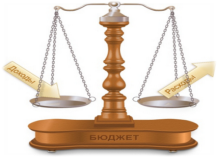 Структура доходов бюджета за  1 полугодие 2022 года
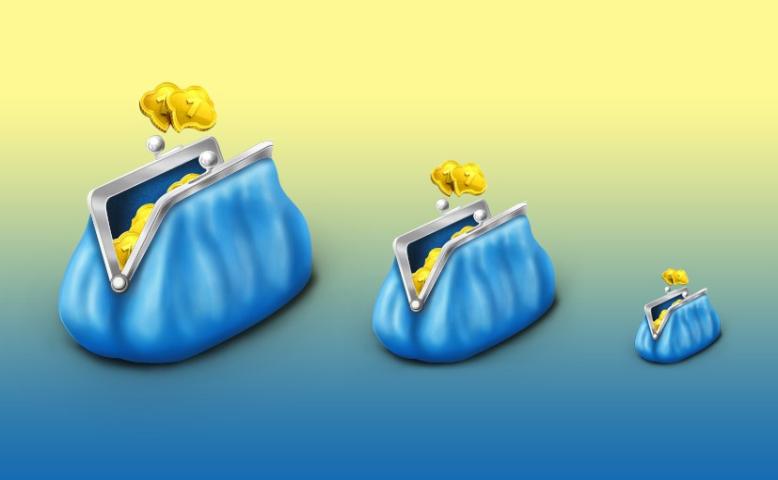 Налоговые 
доходы
Неналоговые доходы
Безвозмездные поступления
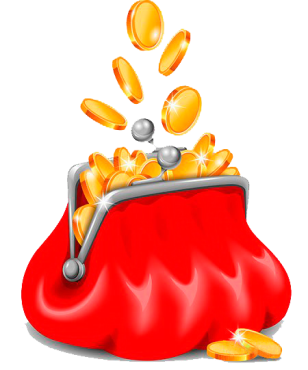 2%
19%
79%
Доходы бюджета
207410,1
тыс. руб.
Доходы бюджета  Юкаменского района за 1 полугодие 2022 года
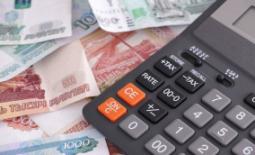 Налоговые доходы бюджета Юкаменского района за  1 полугодие 2022 года
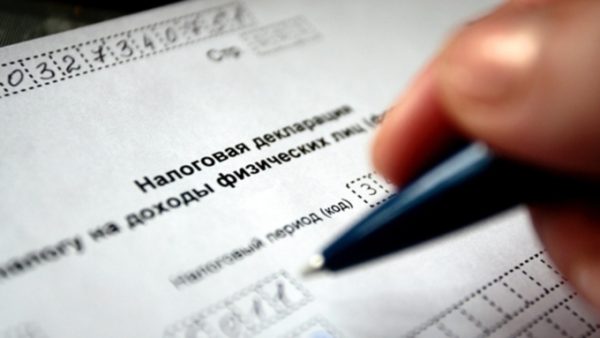 Неналоговые доходы бюджета  Юкаменского района     за  1 полугодие 2022 года
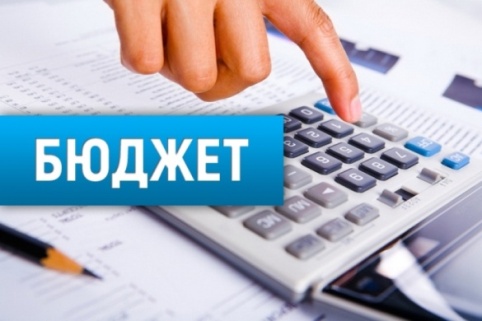 Безвозмездные поступления  в бюджет Юкаменского района за 1 полугодие 2022 года
Структура расходов  бюджета Юкаменского района за 1 полугодие 2022 года
Расходы бюджета Юкаменского района
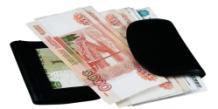 Социально-значимые расходы  бюджета Юкаменского  района
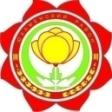 Муниципальная программа «Развитие образования и воспитания» - 124 725,1 тыс.руб.
Реализация молодежной политики, 
596,8  тыс. руб.
Создание условий для реализации молодежной политики, 
2 936,9 тыс. руб.
Дополнительное образование и воспитание детей,
10 875,6 тыс. руб.
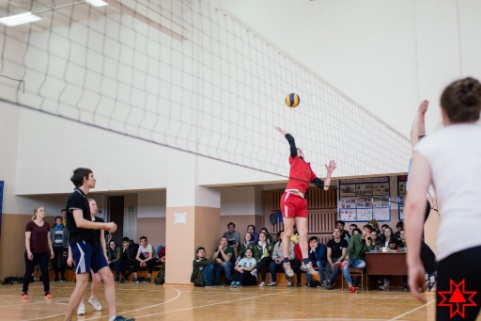 Развитие дошкольного образования             23 348,7 тыс.руб.
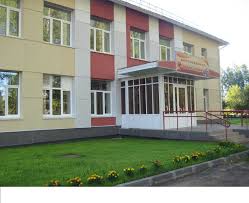 Развитие общего образования  
86 967,1  тыс. руб.
Муниципальная программа «Охрана здоровья и формирование здорового образа жизни населения»    – 778,8 тыс.рублей
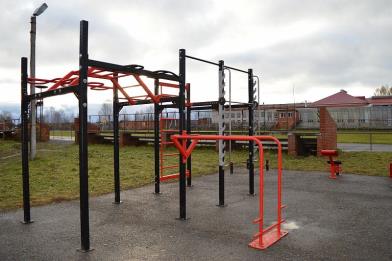 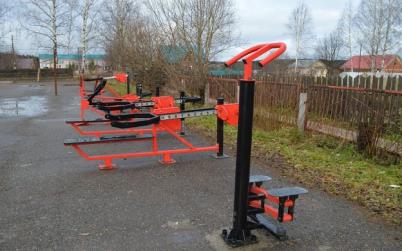 Создание условий для развития физкультуры и спорта                     778,8 тыс.рублей
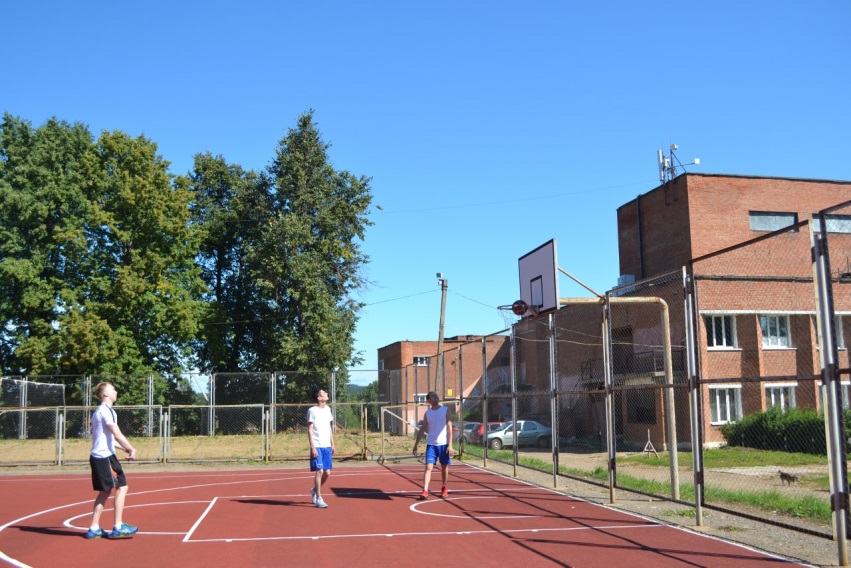 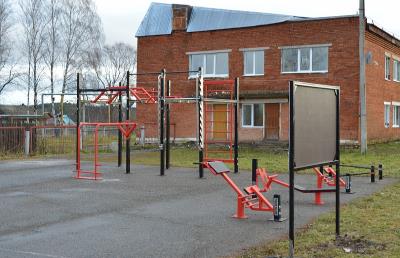 Муниципальная программа «Развитие культуры»  - 20 154,2  тыс.рублей
Муниципальная программа «Социальная поддержка населения»                                                                                          1 747,5  тыс.рублей
Муниципальная программа «Создание условий для устойчивого экономического развития»        389,5  тыс.рублей
Муниципальная программа     «Безопасность»  - 1 066,1 тыс.рублей
Муниципальная программа «Муниципальное хозяйство»  35 582,7  тыс.рублей
Развитие транспортной системы – 
      11 327,8 тыс. рублей
Содержание и развитие жилищного хозяйства –  6 445,4  тыс. рублей
Содержание и развитие коммунальной инфраструктуры – 3 414,0 тыс.рублей
Комплексное обслуживание муниципальных учреждений – 13 358,8 тыс.рублей
Благоустройство и охрана окружающей среды – 553,8 тыс.рублей
Территориальное развитие (градостроительство и землеустройство) – 337,3 тыс.рублей
Оценка недвижимости – 145,8 тыс.рублей
на реализацию подпрограмм
направлено:
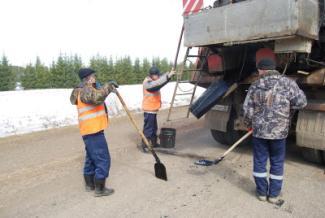 Муниципальная программа «Энергосбережение и повышение энергетической эффективности» - 535,5 тыс.руб.
Энергосбережение и повышение энергетической эффективности –
 535,5 тыс.руб.
Муниципальная программа «Муниципальное управление»  19 335,7 тыс.руб.
18212,2 тыс. руб.
0,0 
  тыс.
  руб.
426,1                                                                  тыс.  
руб.
613,3  тыс.
руб.
84,1  
 тыс.   руб.
Показатели расходов бюджета за 1 полугодие  2022 год, тыс.руб.
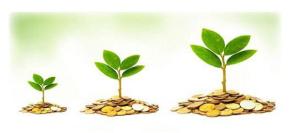 Муниципальный дорожный фонд  за 1 полугодие 2022 года
Муниципальный долг
Меры социальной поддержки отдельным категориям граждан за 1 полугодие 2022 года
Спасибо за внимание!

Контактная информация 

Заместитель Главы Администрации  – начальник Управления финансов

Бекмансурова Розалия Ибрагимовна

Телефон: (34161) 21209
E-mail: minfin23@udmnet.ru
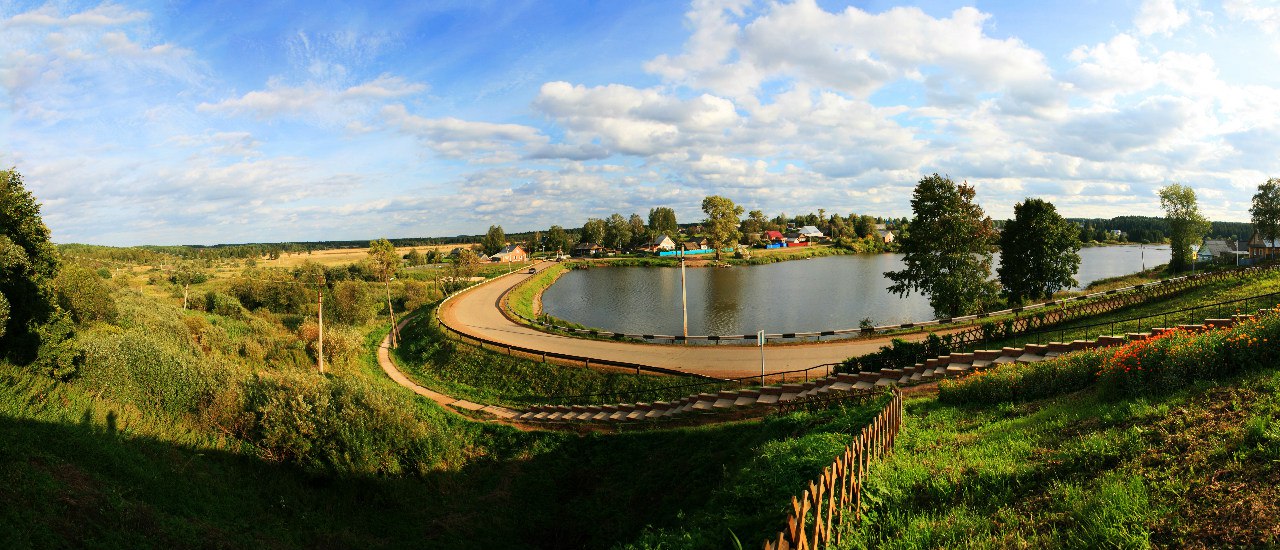